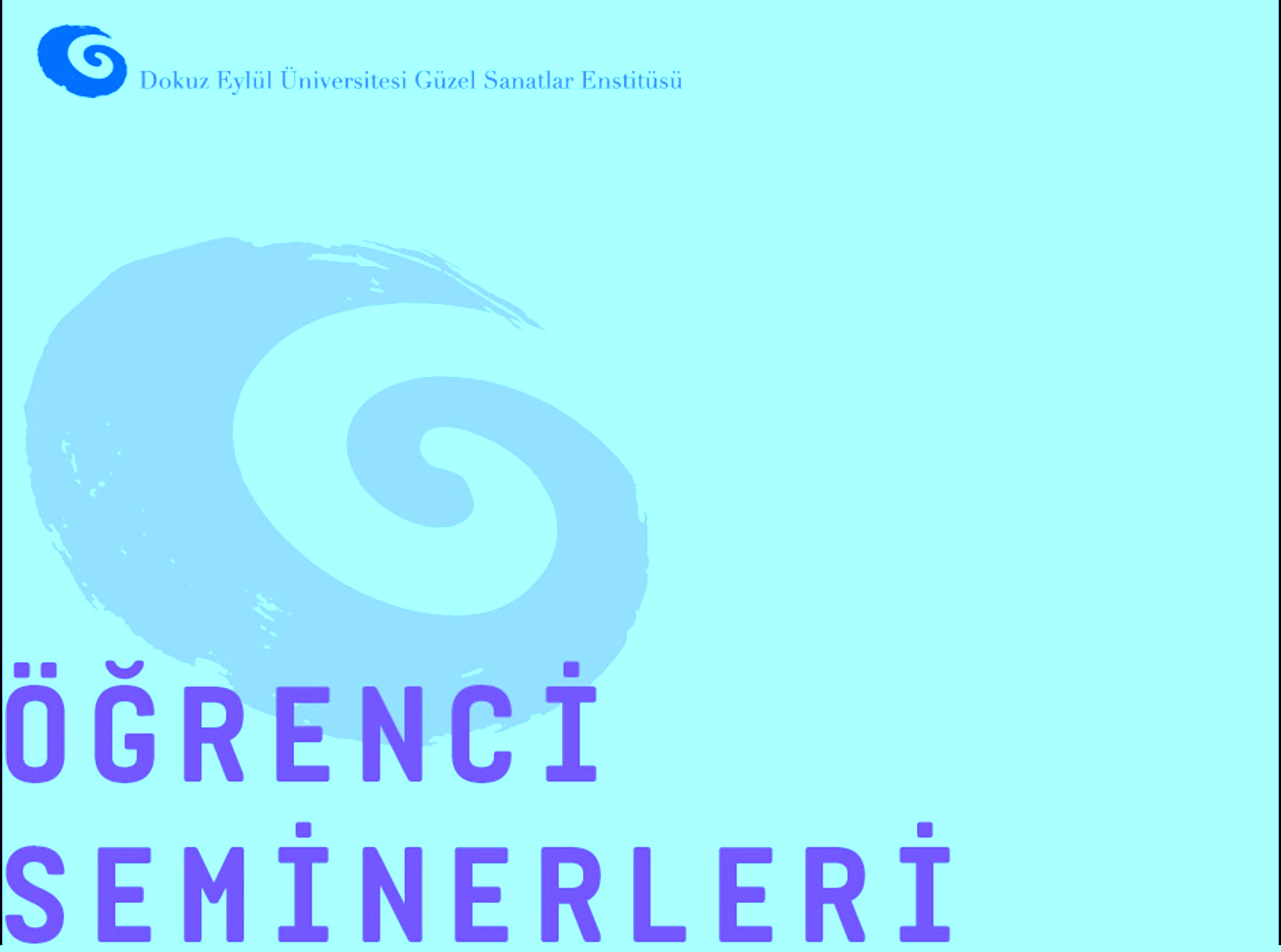 2022–2023 GÜZ YARIYILI
LİSANÜSTÜÖĞRENCİ
SEMİNERLERİSUNUMLARI
SANAT VE TASARIM ANASANAT DALI
SUNUMLAR
Jiyan Türkaslan: William Blake Ve Baskı Tekniği
 
Emin Emrah Yerce: Otoportre Vivian Maier
 
Gülizar Dallı Buran: İzmir’de Heykel Ve Mekan
 
Şevval Kaya: Edward Hopper Sanatında Melankoli
 
Birgül Sezer: Sanat Atölyelerinde Çalışma Güvenliği
 
Oğuzhan Yalçıner: Sanatın Küreselleşmesi Ve Uluslararasılık Bağlamında Günümüz Kavramsal Sanatının İncelenmesi

Gizem Kumculuk: Modern Dansın Oluşumu ve Günümüze Uzanan Yolculuğu

İpek SANITÜRK: Akdeniz Kültürü ve Carmen Olgusu
05 Ocak 2023
G.S.F. Derslik:1
Saat 13:30